Do it now – PAGE 10
You will find your do it now task in your workbook – look for the start button!
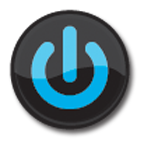 Thursday, 05 March 2015
DUE today
Submit on paper or on showmyhomework

Investigate what has to happen to assembly language programs so they can be processed by a computer.
DUE:
Low level programming
Learning Objective
“Find out how low-level programming is used to make programming a computer easier”


You will find differentiated outcomes for this lesson on the front of your workbook.
Thursday, 05 March 2015
New Learning
Find out how low-level programming is used to make programming a computer easier
Independent Task
Comment the low level program on
 page 10
Find out how low-level programming is used to make programming a computer easier
Independent Task
Answer the question on
 page 11
Find out how low-level programming is used to make programming a computer easier
Learning Development
Translator

Assembler

Machine code
Find out how low-level programming is used to make programming a computer easier
[Speaker Notes: When the program is going to be run on a computer it first has to be translated into binary using a type of translator called an assembler. The first thing the computer does is work out where each instruction will be stored – in the LMC this is done by numbering each instruction starting with 0 for the first instruction – this also allows the data to be given mailbox numbers so the computer knows where to store the data]
Learning Development
0 STA
1  INP
2 HLT
Find out how low-level programming is used to make programming a computer easier
[Speaker Notes: When the program is going to be run on a computer it first has to be translated into binary using a type of translator called an assembler. The first thing the computer does is work out where each instruction will be stored – in the LMC this is done by numbering each instruction starting with 0 for the first instruction – this also allows the data to be given mailbox numbers so the computer knows where to store the data]
Independent task
Number the instructions to find out what mailbox they will be stored in. Then have a go at working out what the operand will be for STA price1 etc.

Page 11
Find out how low-level programming is used to make programming a computer easier
Independent task
Answer the questions at the bottom of page 11

Page 11
Find out how low-level programming is used to make programming a computer easier
Talk Task
What is the word used to describe programs written in languages like the LMC? 
What is high level programming? 
How did you find writing a program purely in binary? 
What are the features of a low level programming language? 
How could this be improved? 
How did you find writing the same program in low level programing language? 
Discussion about compiler being specific to CPU so that the program is translated into the correct instructions as set out by the instruction set of the CPU
Find out how low-level programming is used to make programming a computer easier
Exit ticket
What is low level programming? 

R	A	G
Find out how low-level programming is used to make programming a computer easier